IEEE 802 November 2024Public Visibility Standing Committee Report
IEEE 802 November 2024
1
802 Public Visibility SC Scope, Duties, Membership
Scope and Duties
To raise public visibility and industry awareness in timely fashion of IEEE 802 WG / TAG activities 
Develop social media content based on IEEE 802 WG / TAG activities 
LinkedIn – https://www.linkedin.com/company/ieee802 
IEEE-SA 802  - https://standards.ieee.org/featured/802/index.html 
Content 
Review Pre 802 Plenary meetings for social media messaging: PARs to be considered, Tutorials, [802.3] Call-for-Interests, New Task Force formations
Review Post 802 Plenary meetings for social media messaging: Study Group formations, IEEE 802 Position Approvals
Other 802 related material for social media messaging: Press Releases, White Paper publications, Other 802 approved news, 802 WG / TAG Activities with IEEE-SA
IEEE-SA Standards Board Related - PAR Approvals, Standards Approval, Standards Publication
Membership
Membership in the Standing Committee is open to anyone that wishes to participate (ideally at least one participant from each 802 WG and TAG)
2
2
Linkedin Report
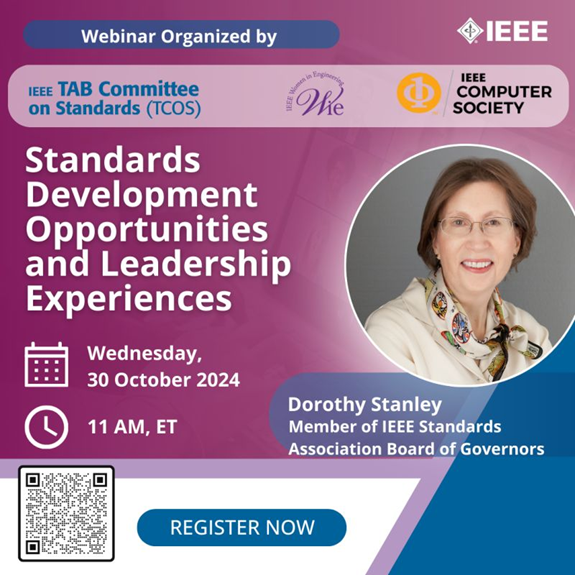 4,906 total followers. 
Between 1/1/2024 and 29/9/2024
61,969 Impressions
1337 Reactions

Latest Posts
November meeting
World Standards Day
Standards Development Opportunities & Leadership Experiences Webinar
3
IEEE 802 Statistics from 2003 by Antony Awtrey
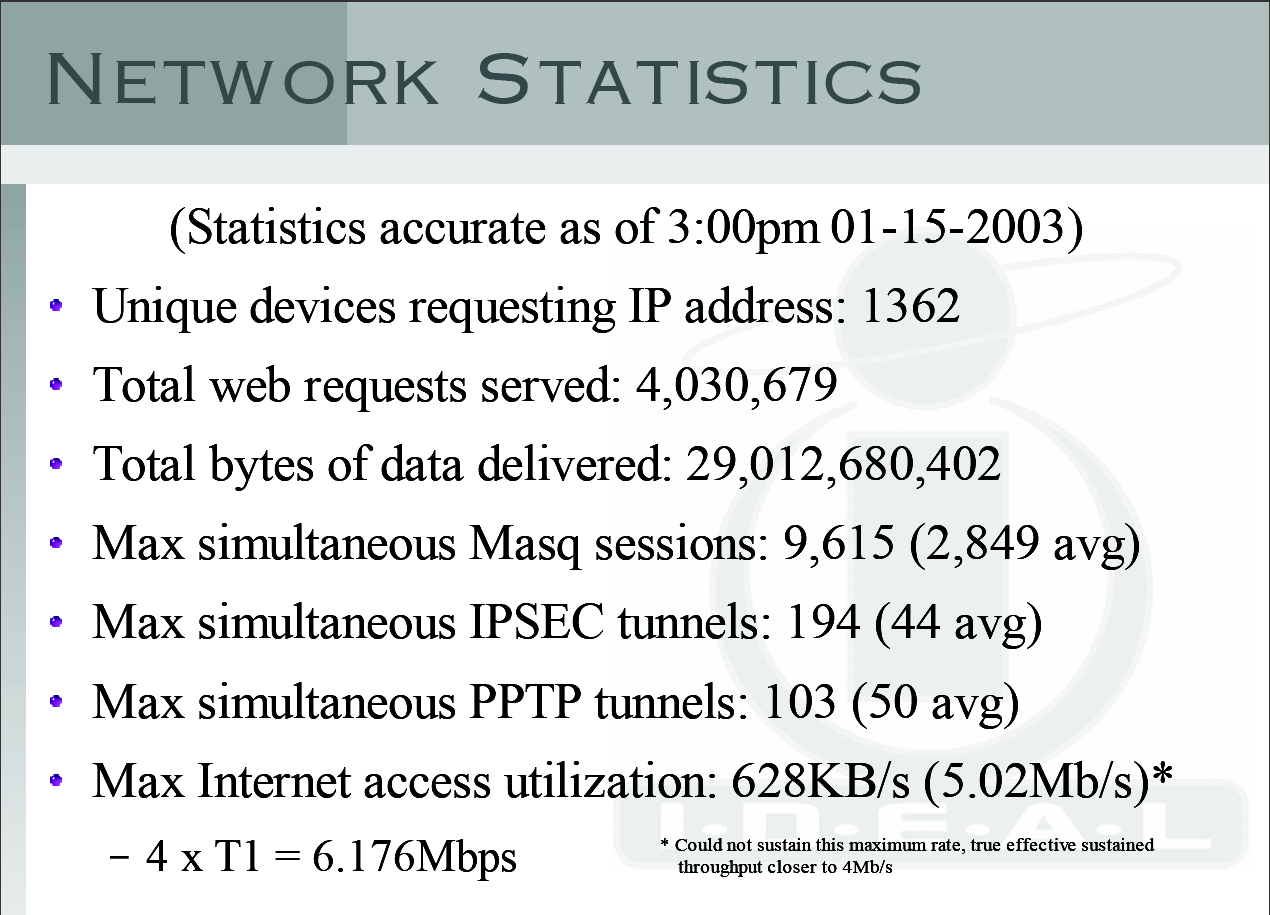 4
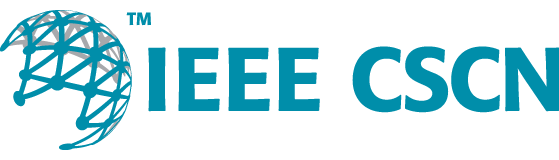 IEEE Conference on Standards for Communications and Networking25–27 November 2024 // Belgrade, SerbiaOnline Workshop:Why Standards Matter: How IEEE Standards Drive Industry Advancement and Foster Entrepreneurial Successhttps://events.vtools.ieee.org/event/register/434033David Law, Glenn Parsons
5
23 July 2021
New Efforts
Creation of IEEE 802 Stickers
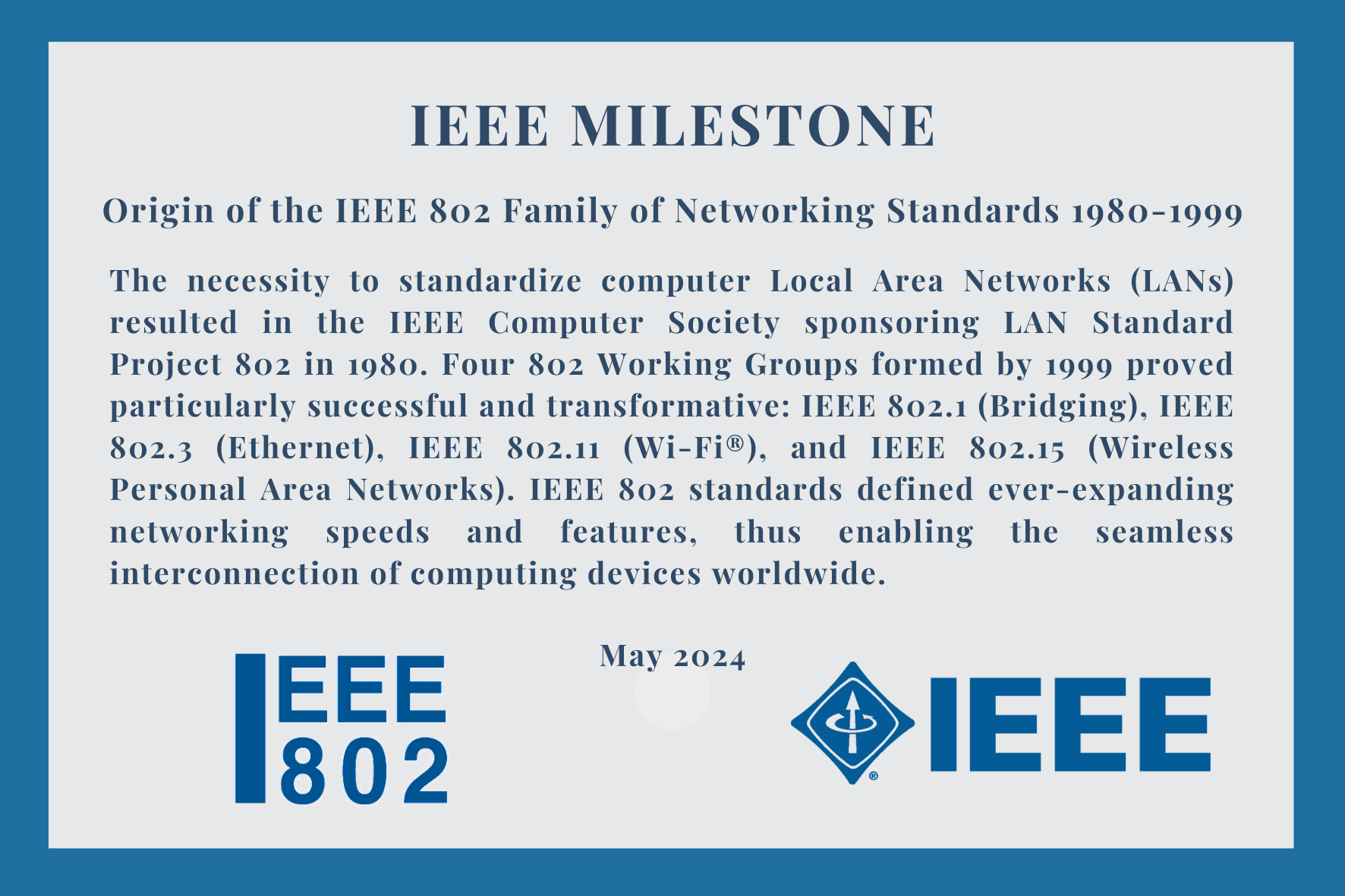 6